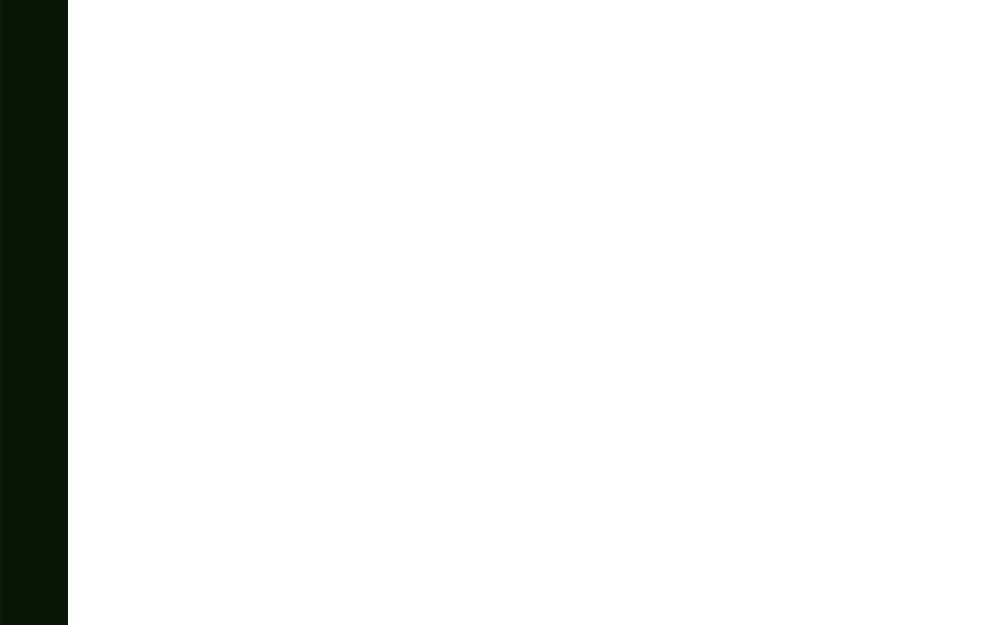 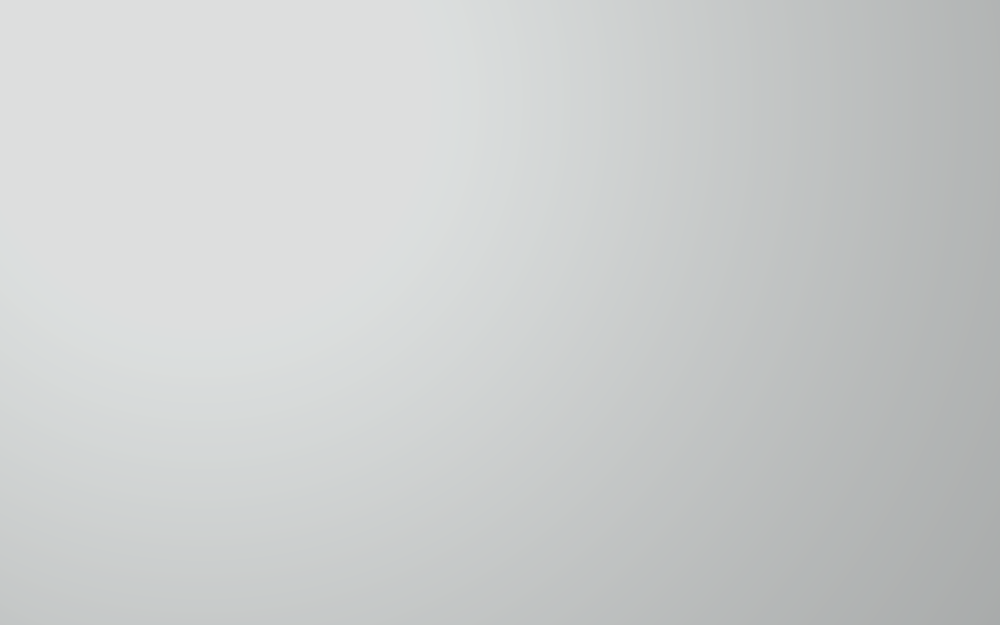 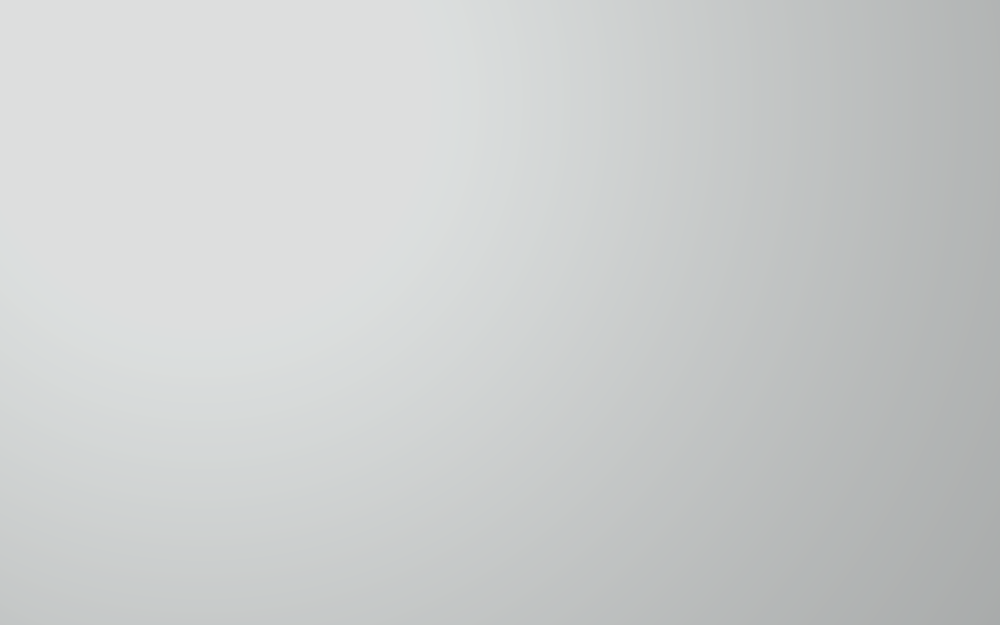 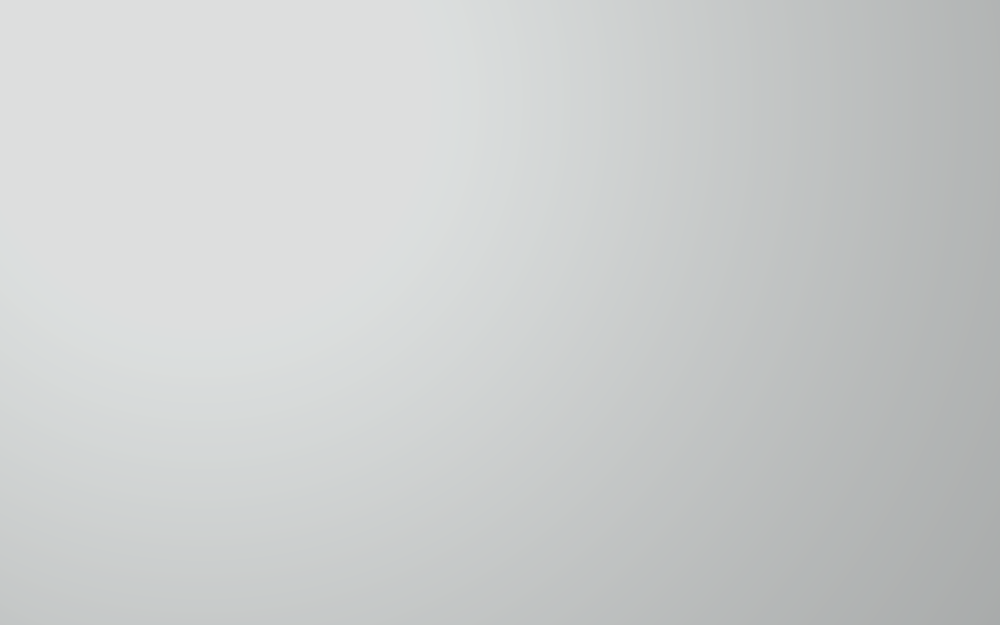 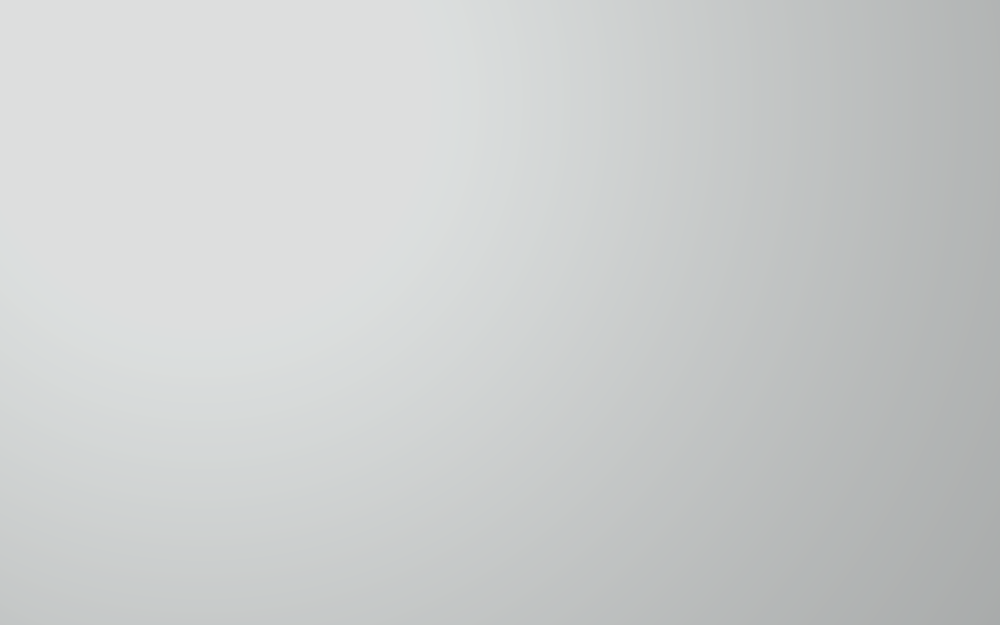 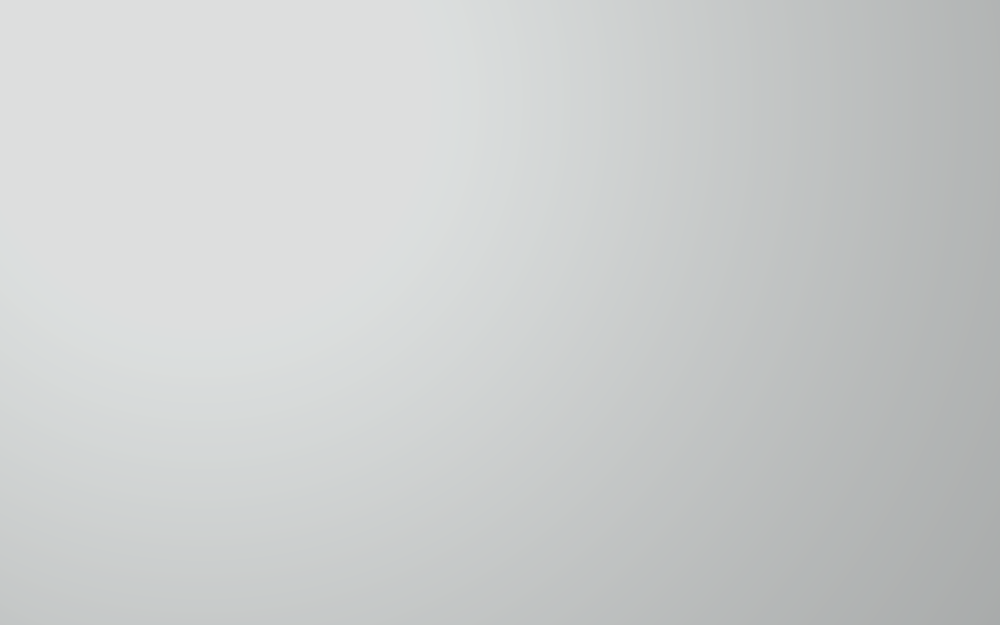 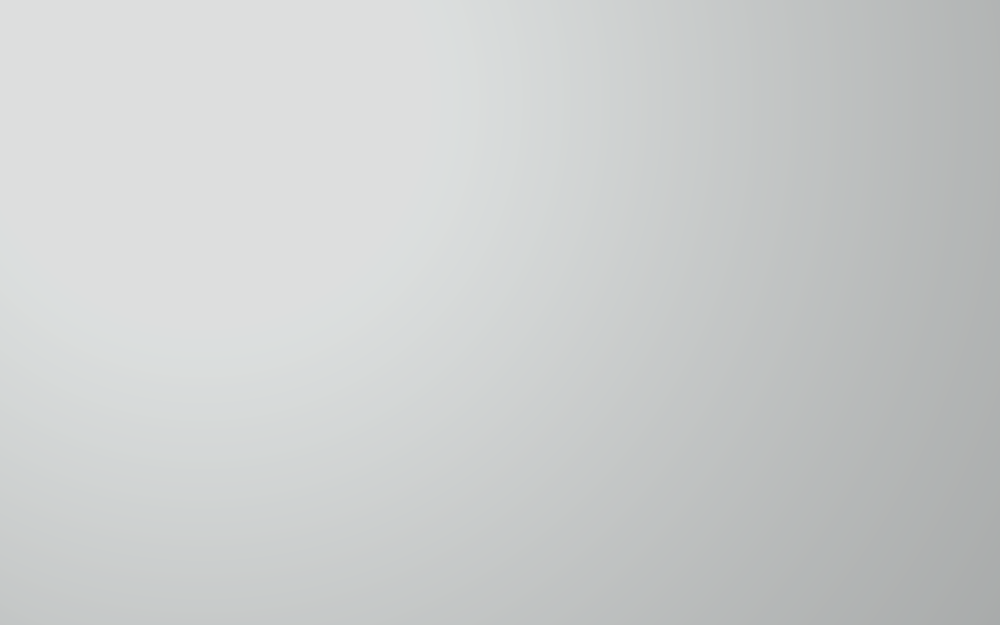 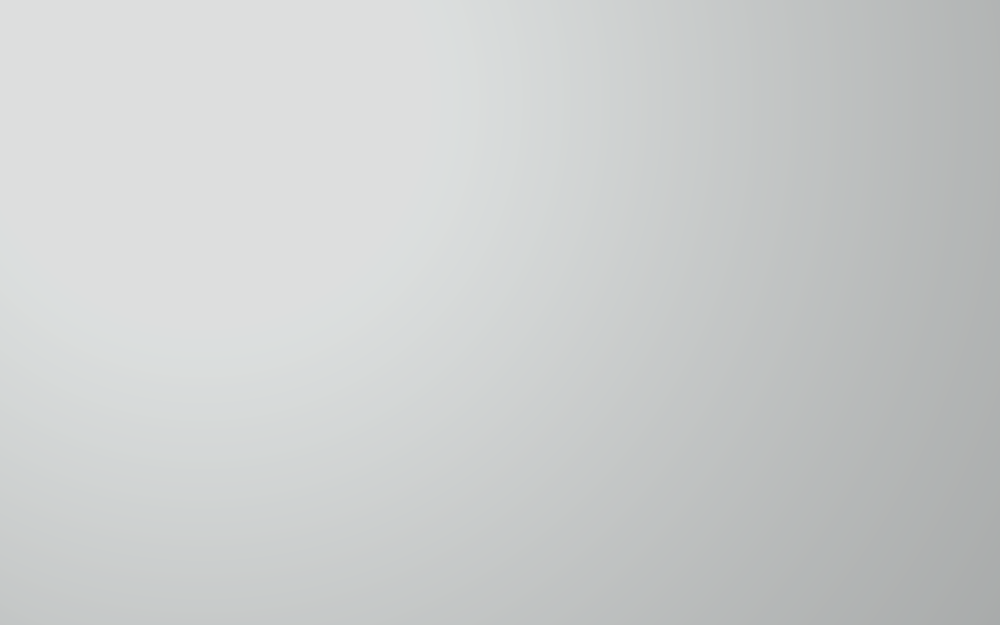 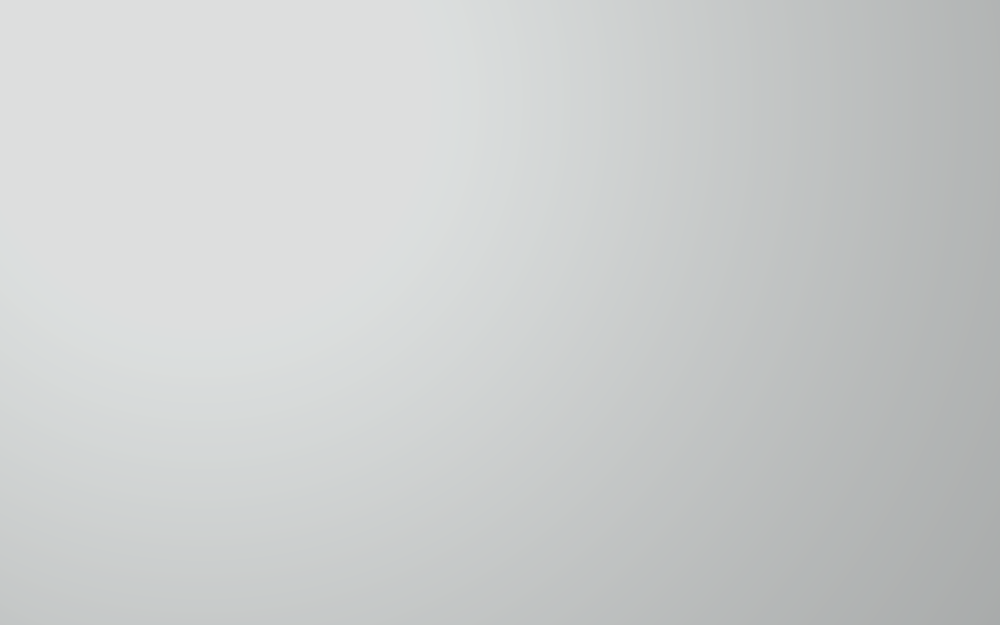 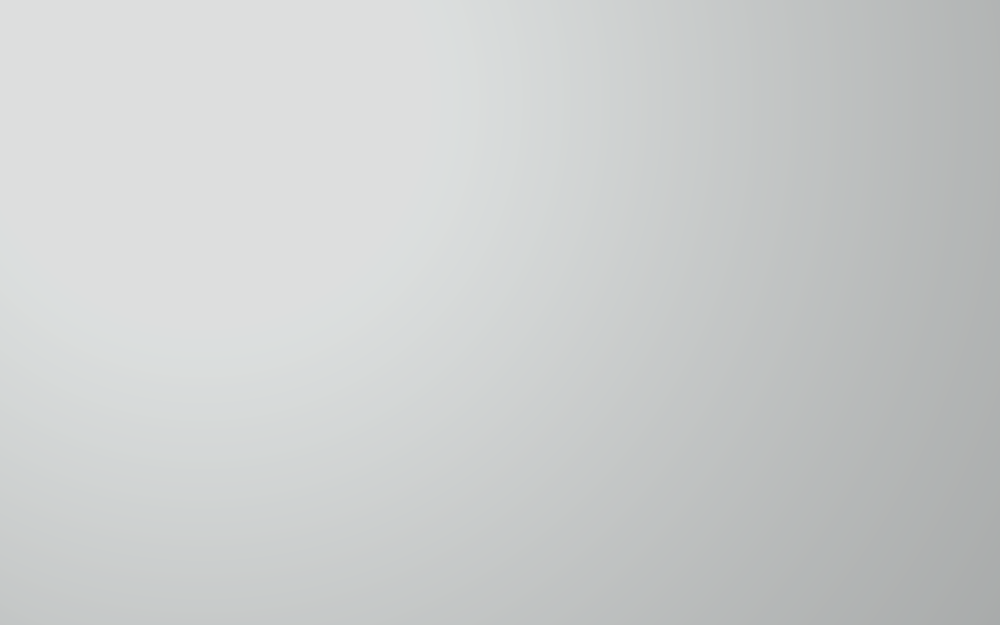 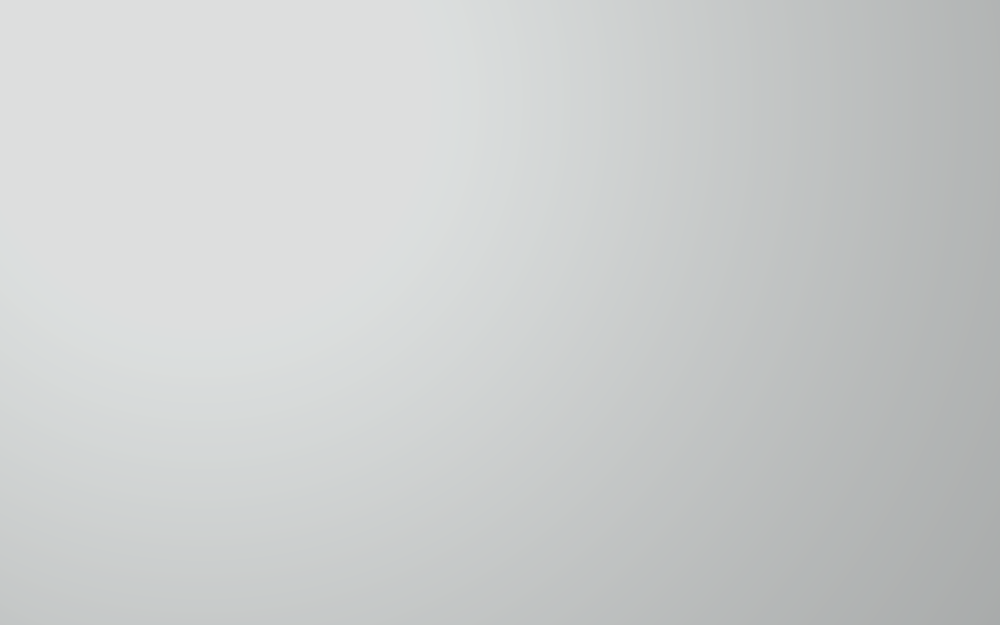 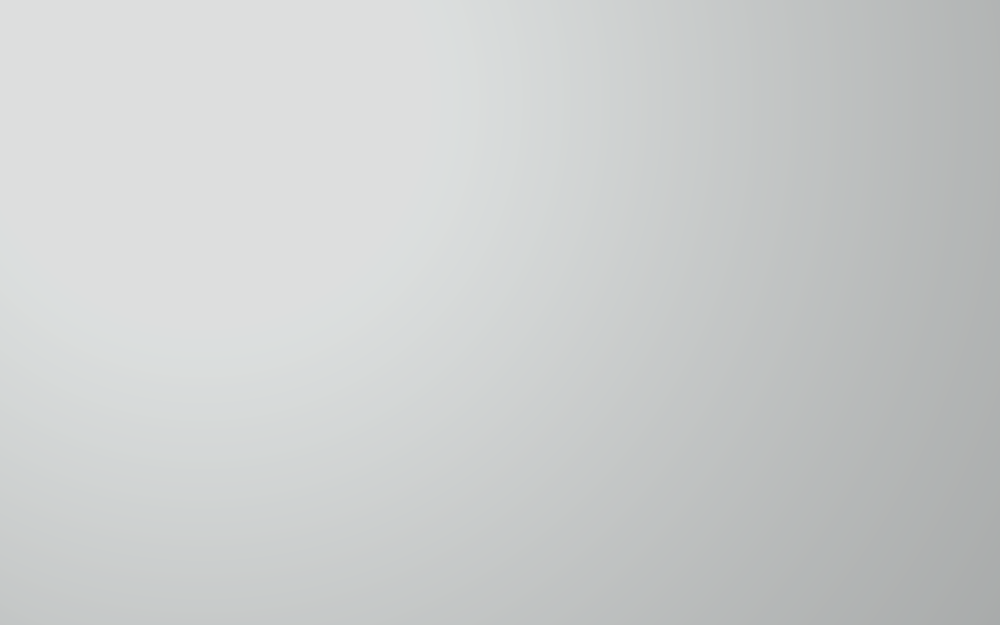 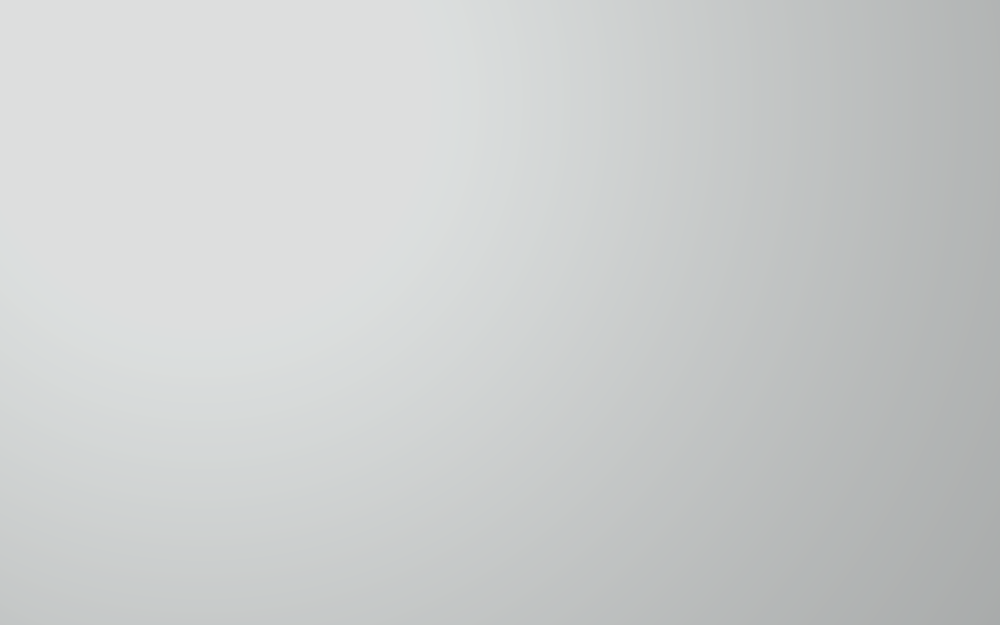 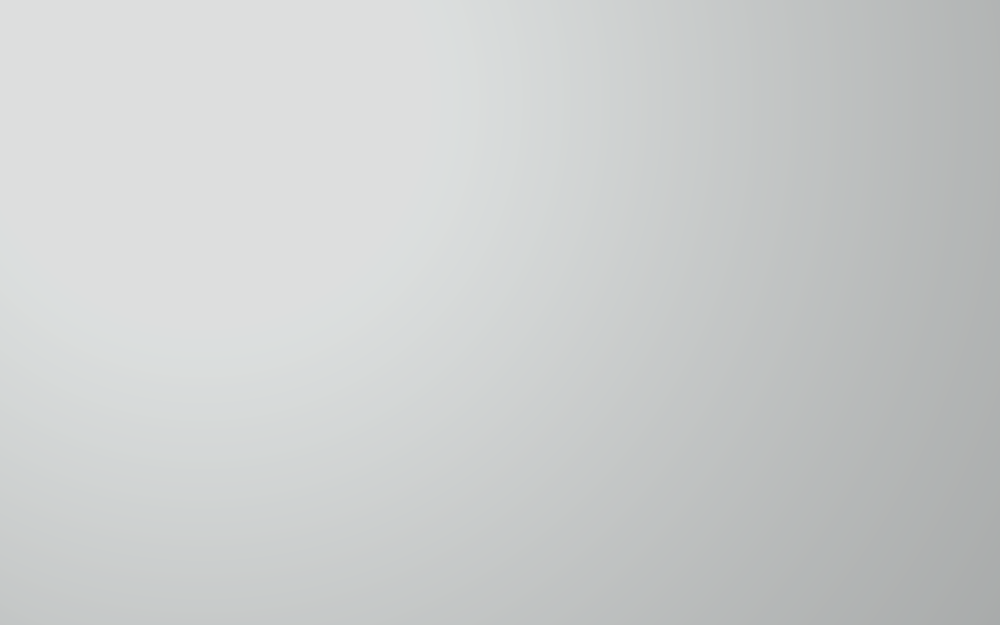 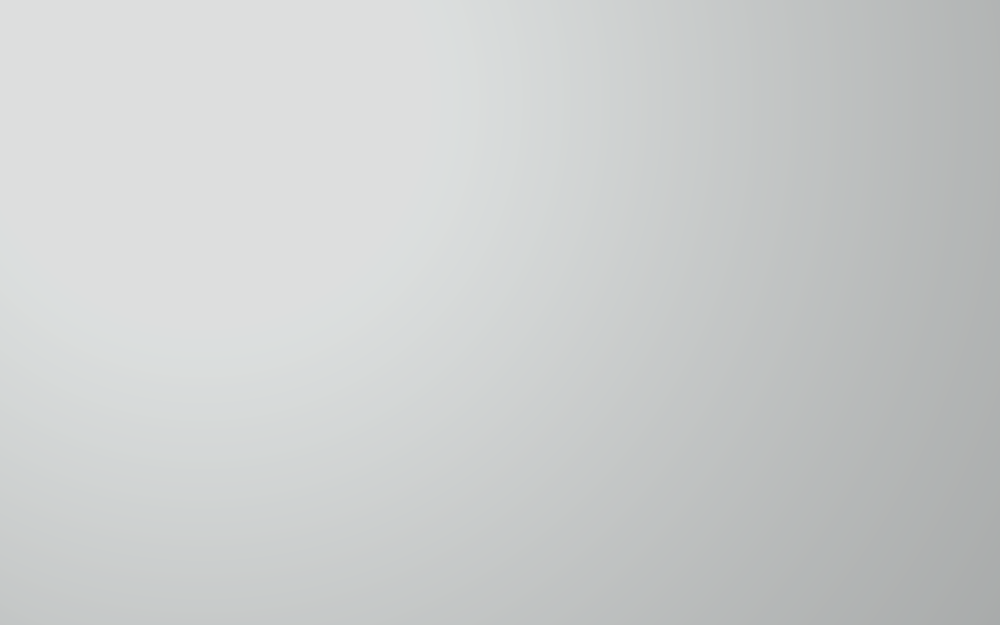 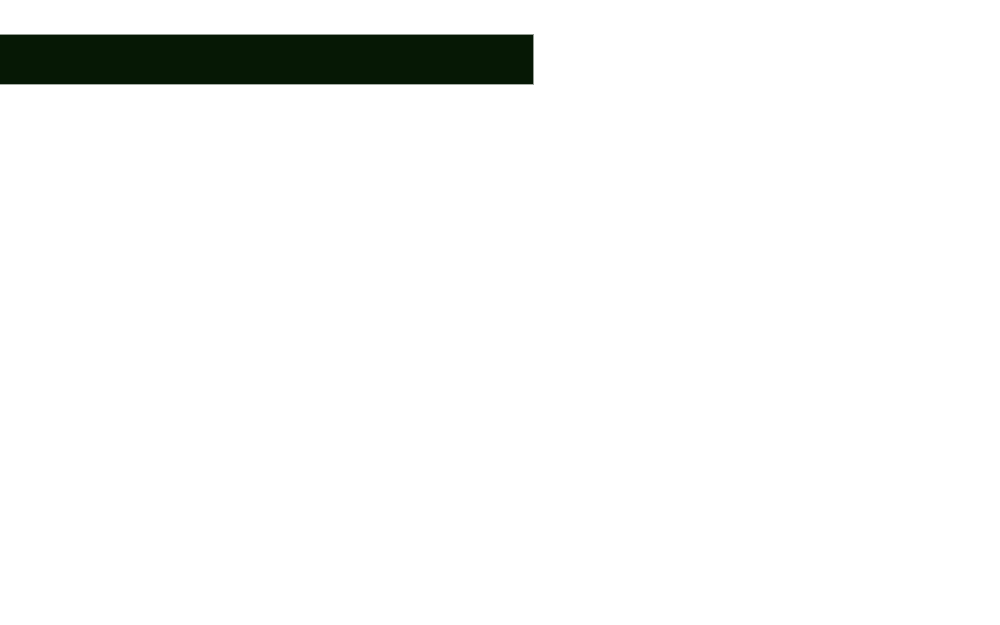 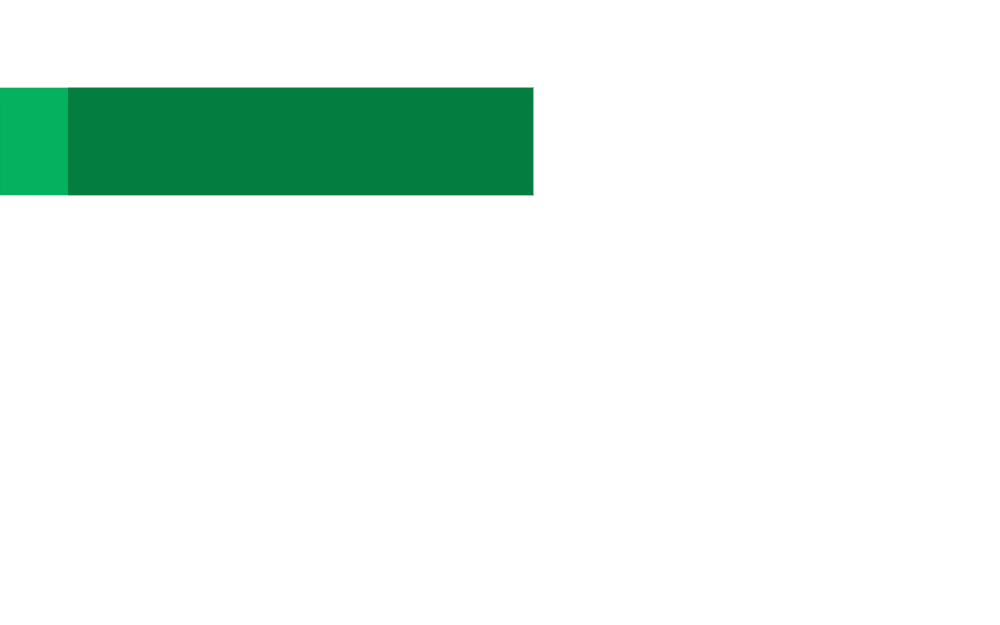 دورة القيادة التربوية
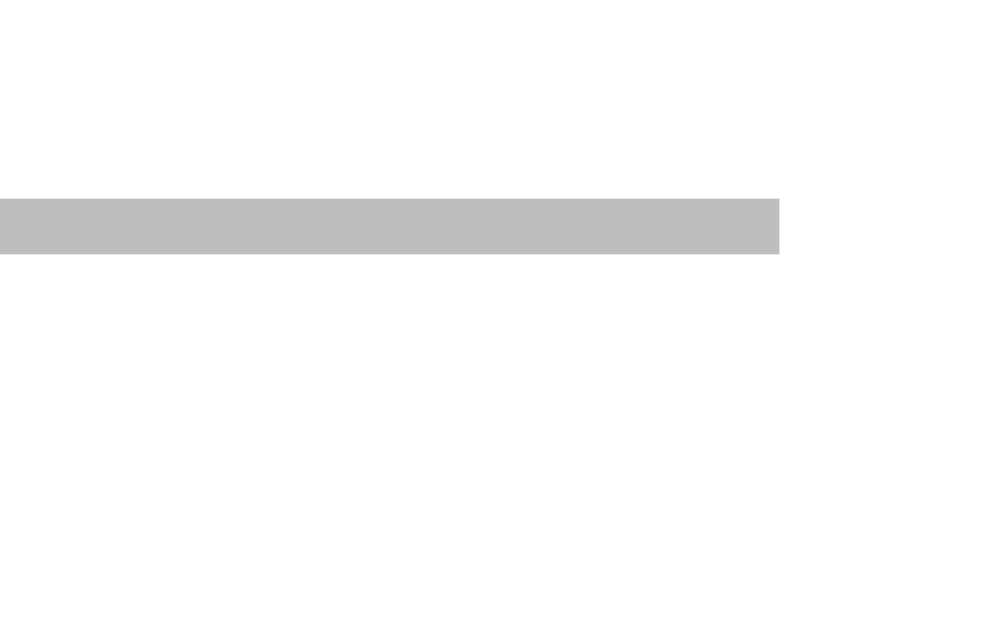 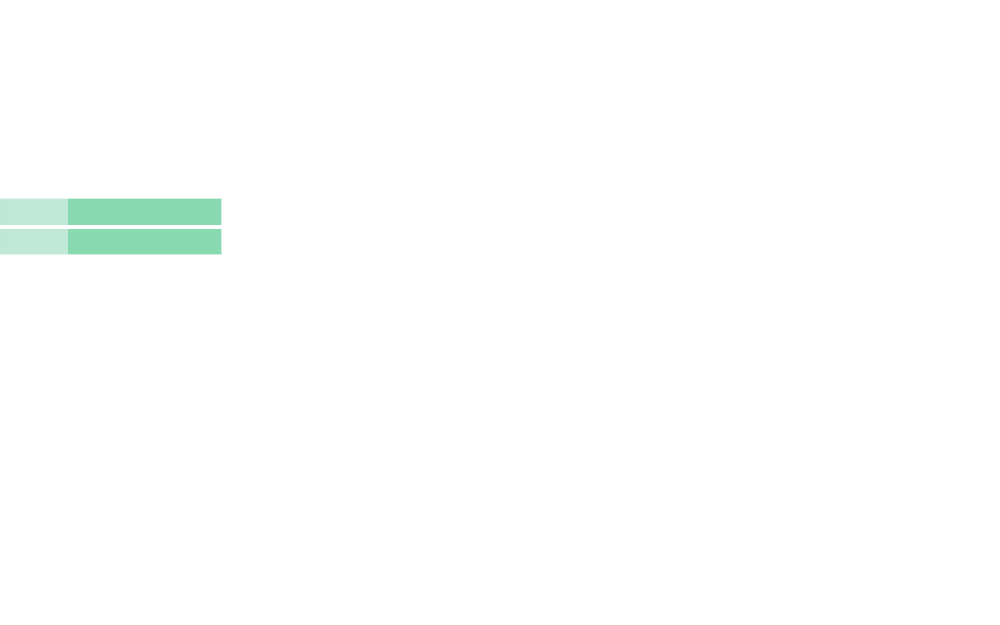 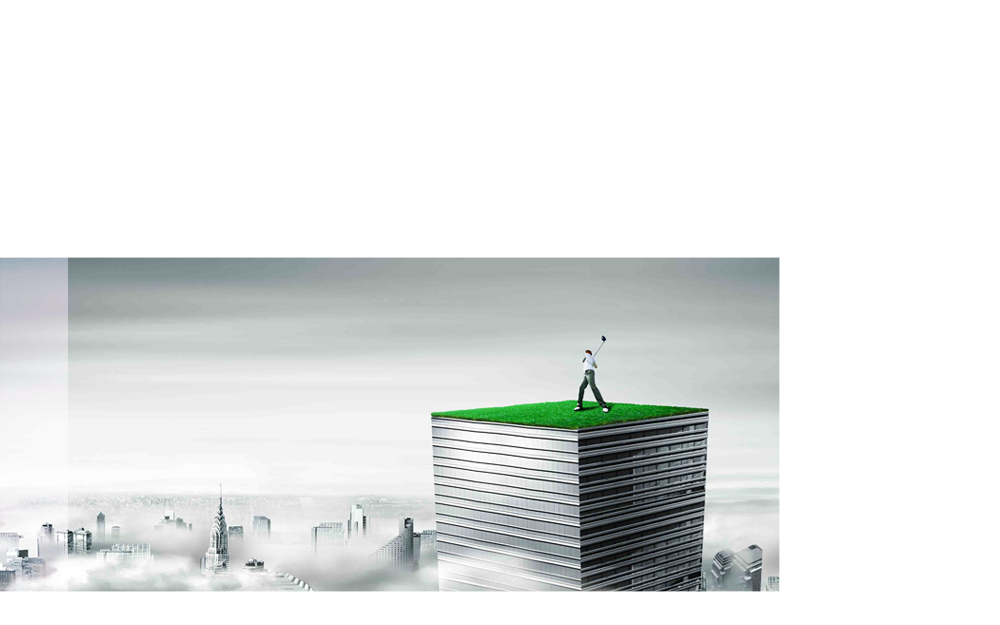 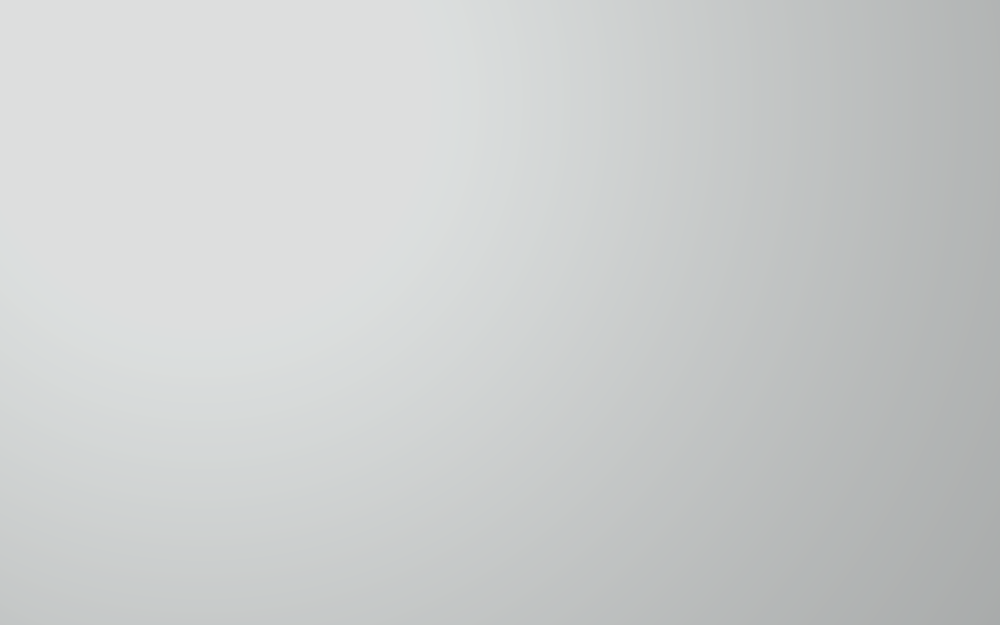 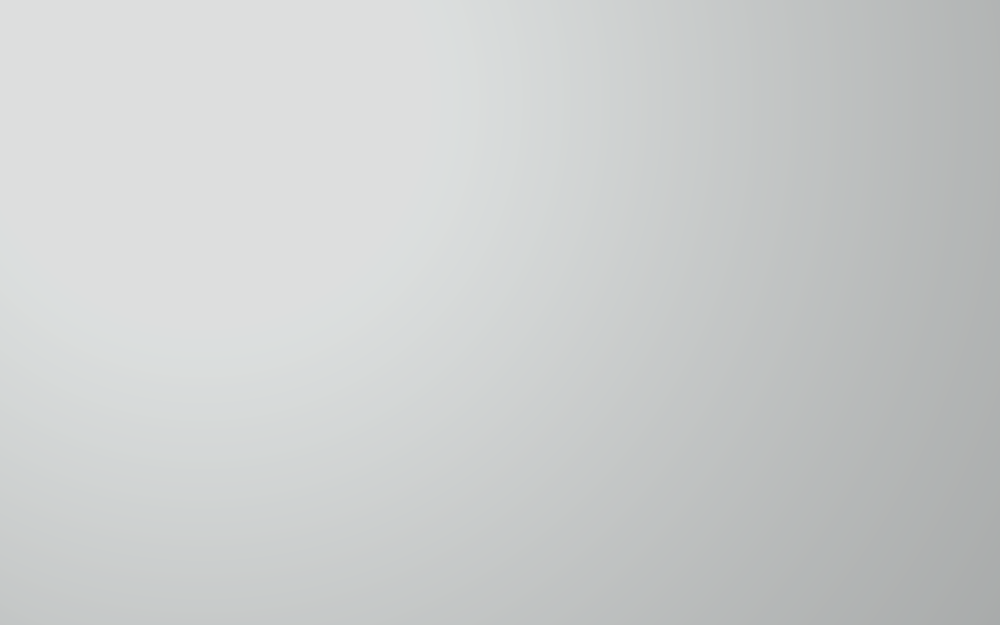 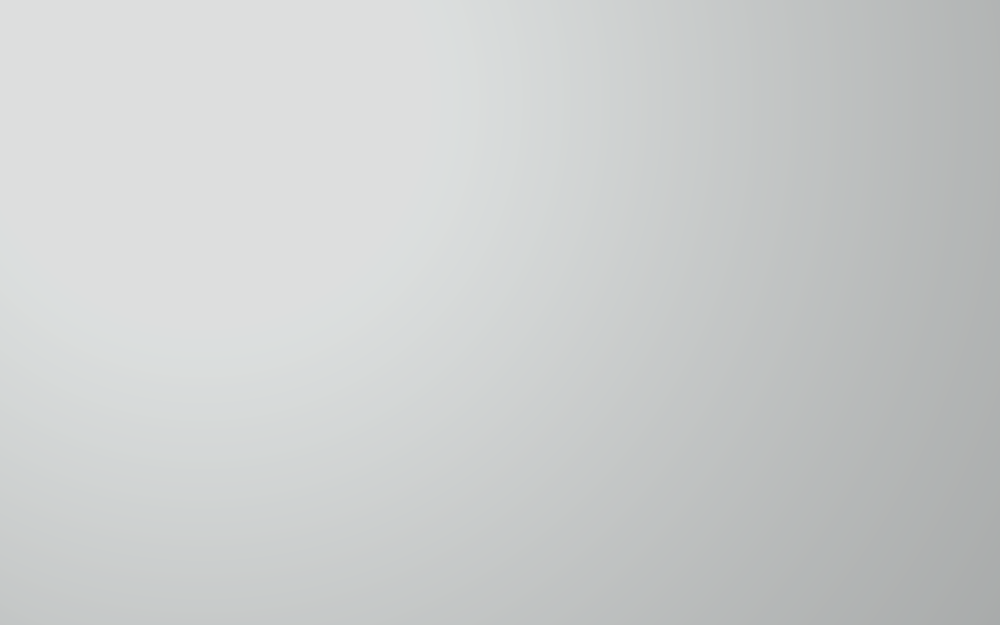 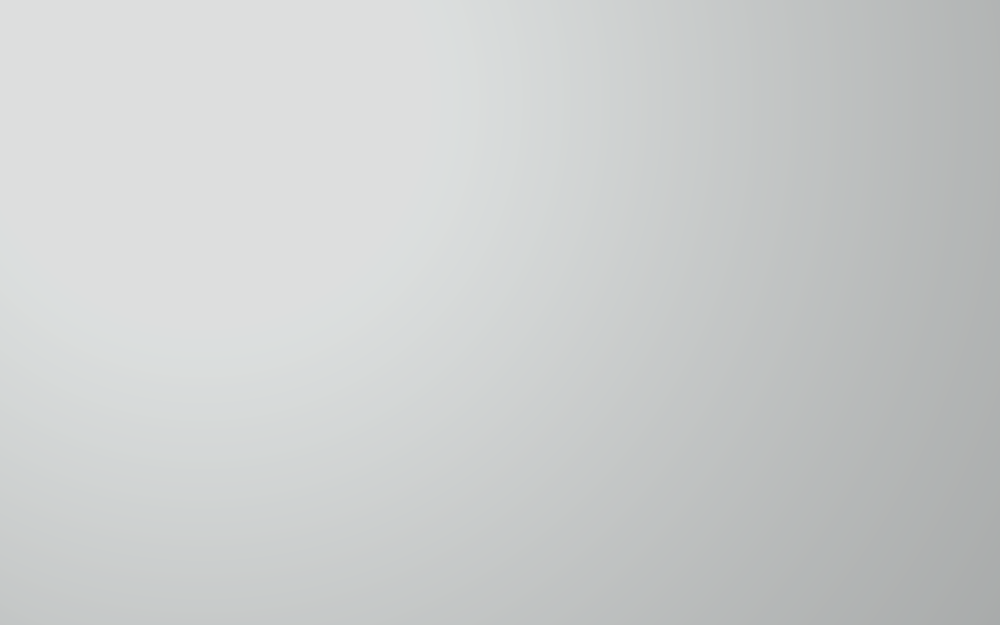 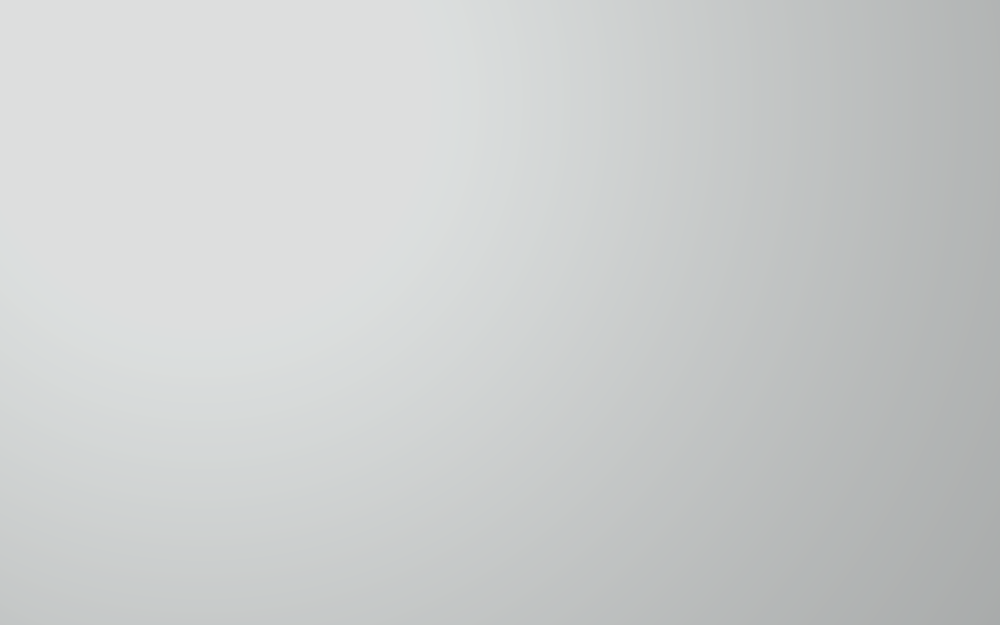 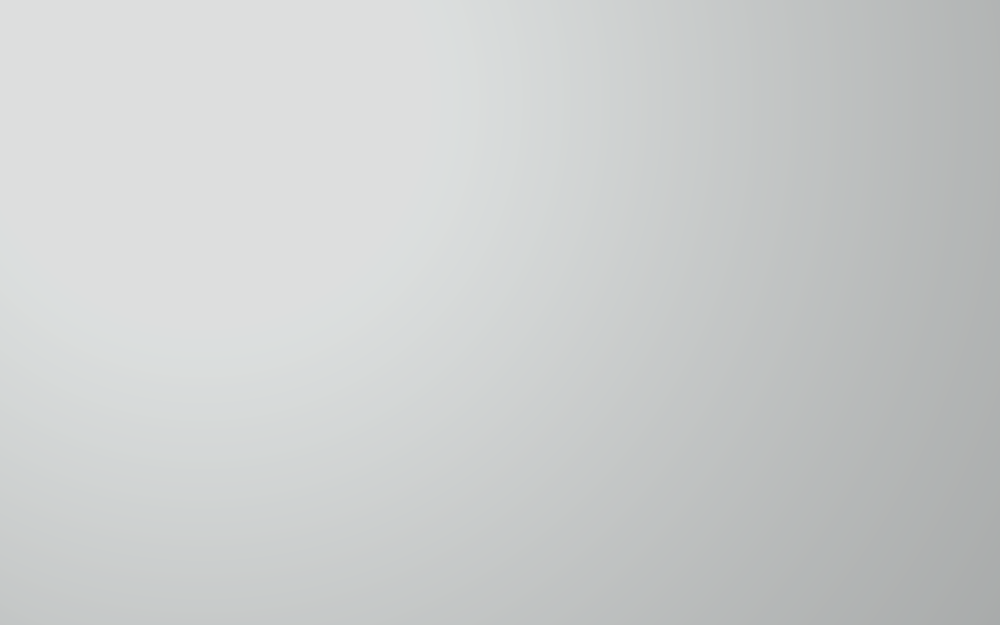 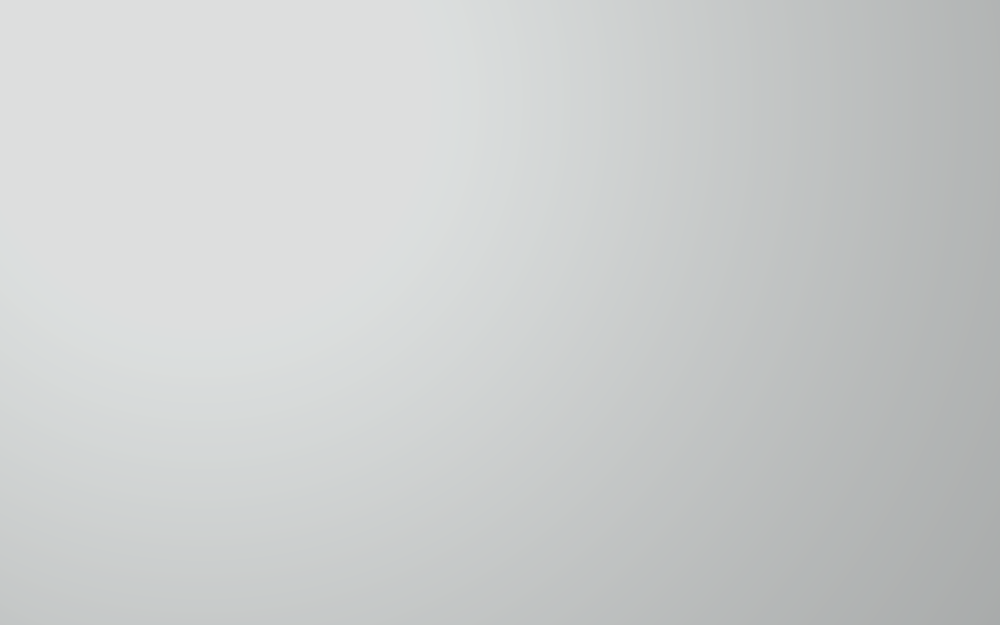 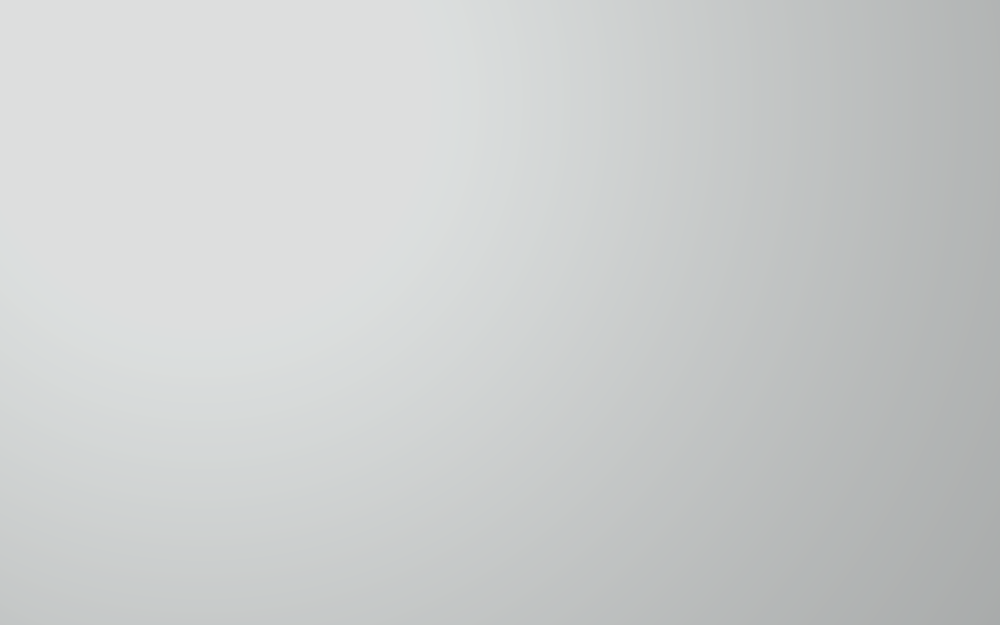 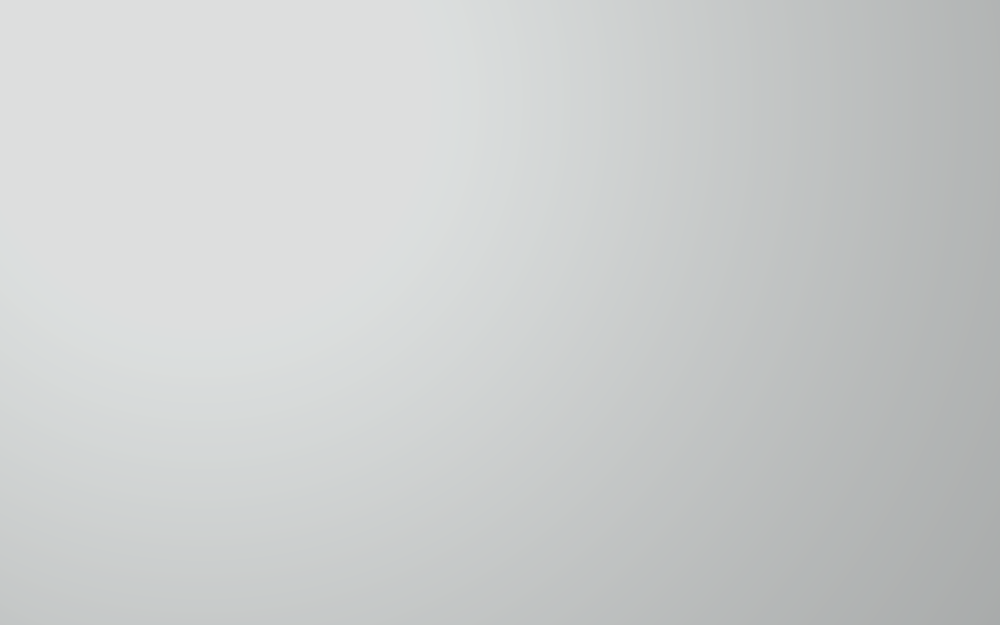 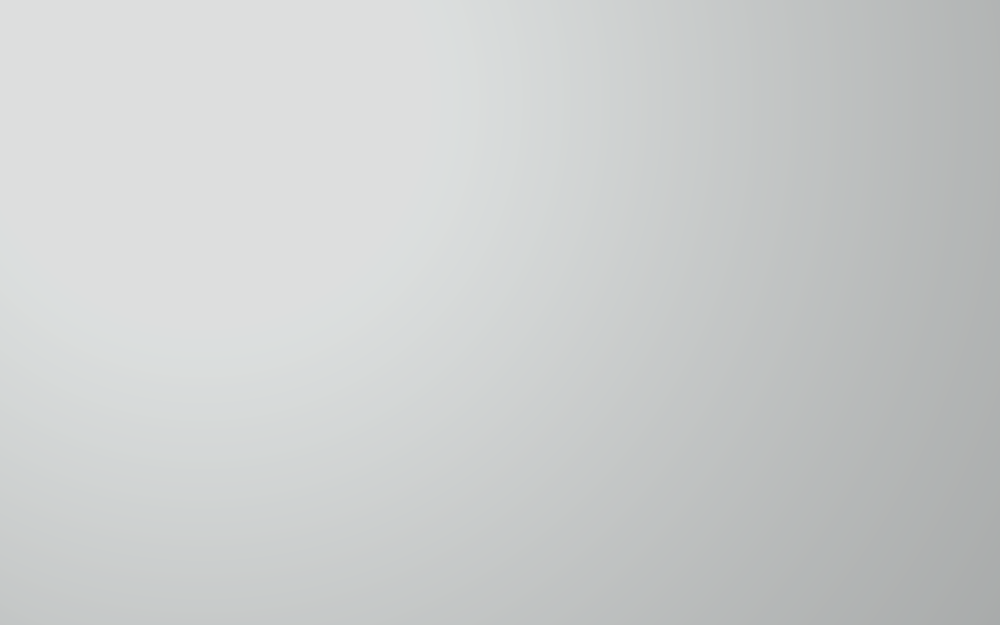 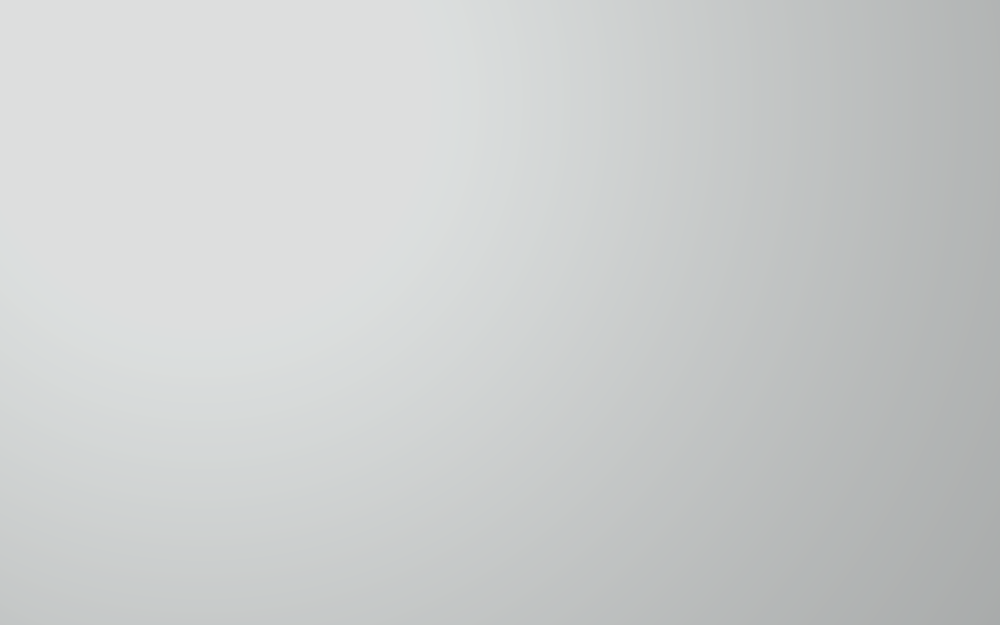 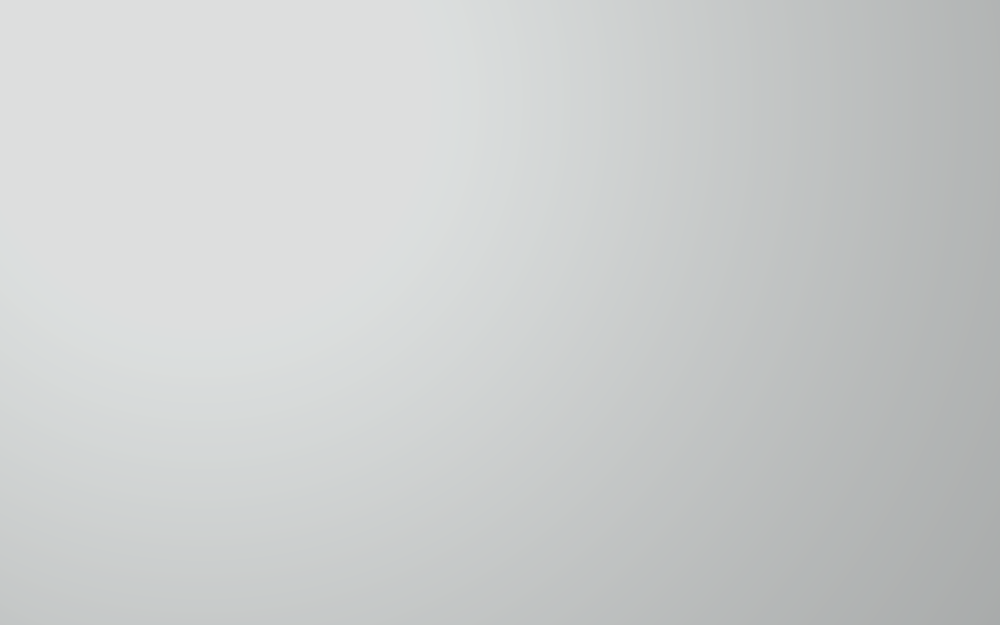 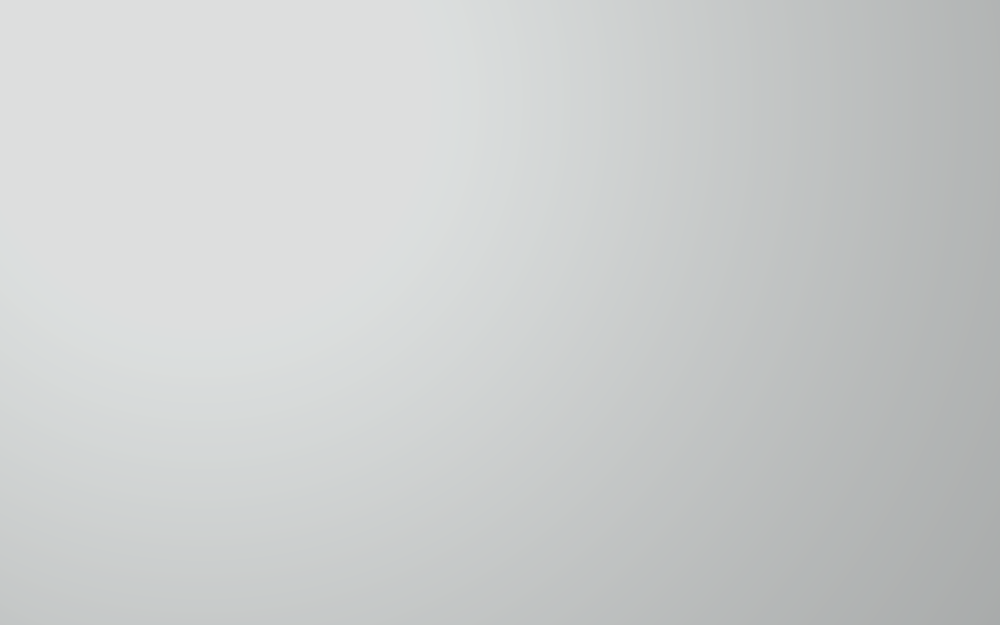 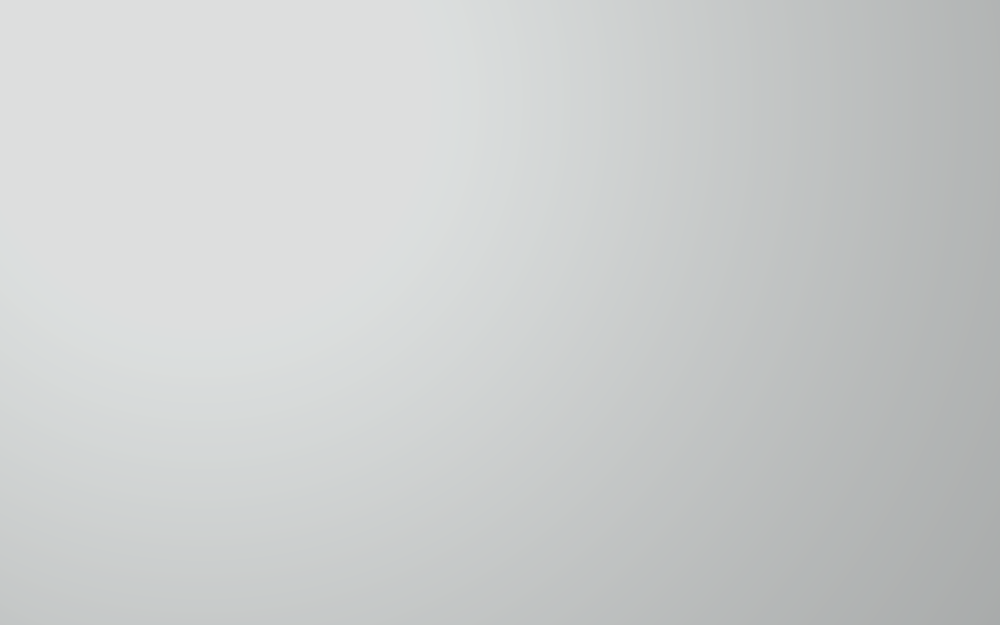 الاتفاقيات
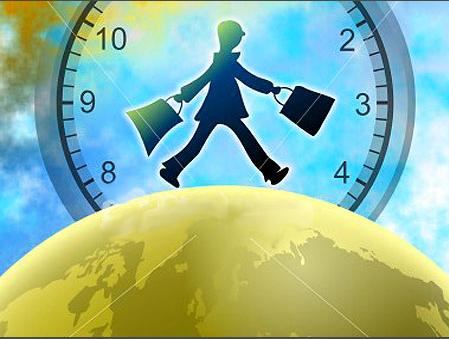 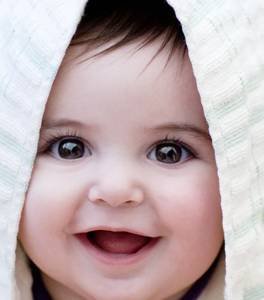 الحضور والانصراف
 في الوقت المحدد
الابتسامة طوال الوقت
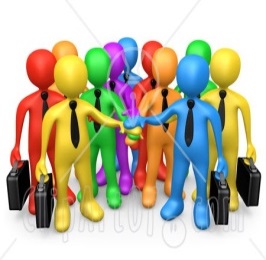 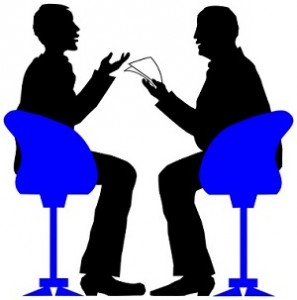 التفاعل مع المجموعة
تقبل جميع الآراء 
بصدر رحب
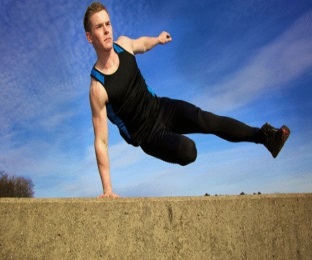 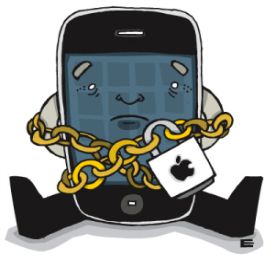 تنفيذ جميع التمارين
المحمول مغلق
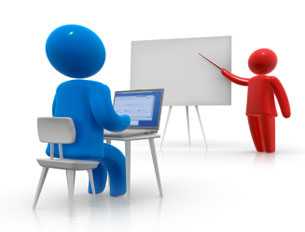 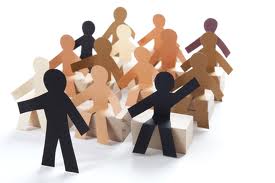 تقبل قرارات المدرب
المحافظة على الانظباط
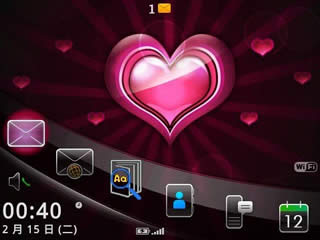 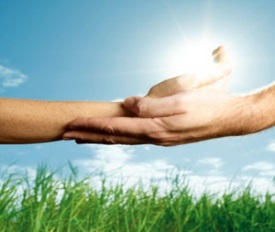 الحب بين المجموعات
حسن الظن 
والثقة المتبادلة
محاور الدورة
القيادة التربوية
مهارات وسمات القيادة الناجحة
أهمية القيادة
أنماط القيادة التربوية
نظريات القيادة
مسؤليات القيادة
أنماط القيادة التربوية
حالات دراسية
في نهاية الدورة ستصبح قادرا على
المقارنة بين مفهوم القائد- القيادة- الزعيم- الرئيس
تحديد خصائص القائد التربوي
تحديد مفهوم القيادة التربوية
تصنيف أنماط القيادة
تقويم وتطوير نمطه القيادي كمربي، واختيار وتنمية القيادات الشابة
تلخيص أهم نظريات القيادة
تحديد أهم الكفاءات التي يجب توافرها في القائد التربوي
تمرين